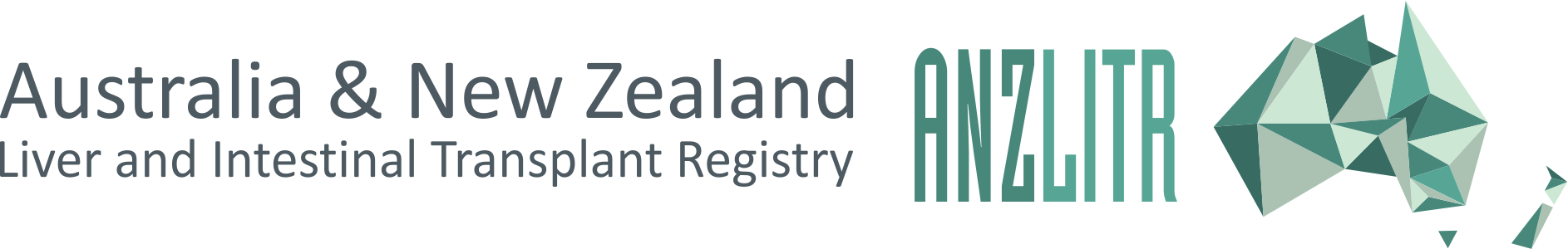 31st Annual Report on Liver and Intestinal Transplantation Activityin Australia and New ZealandData to 31 December 2019
11. Patient Survival
Patient survival curve
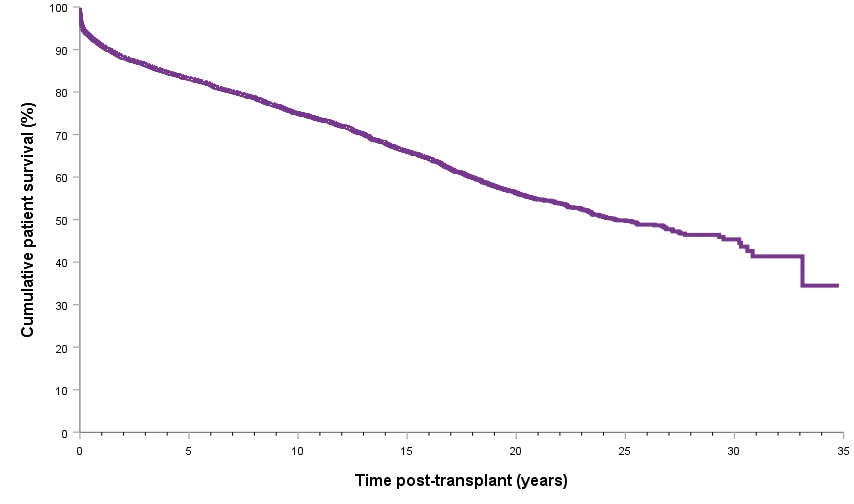 [Speaker Notes: Figure 22. Patient survival curve]
Patient survival curve by age category
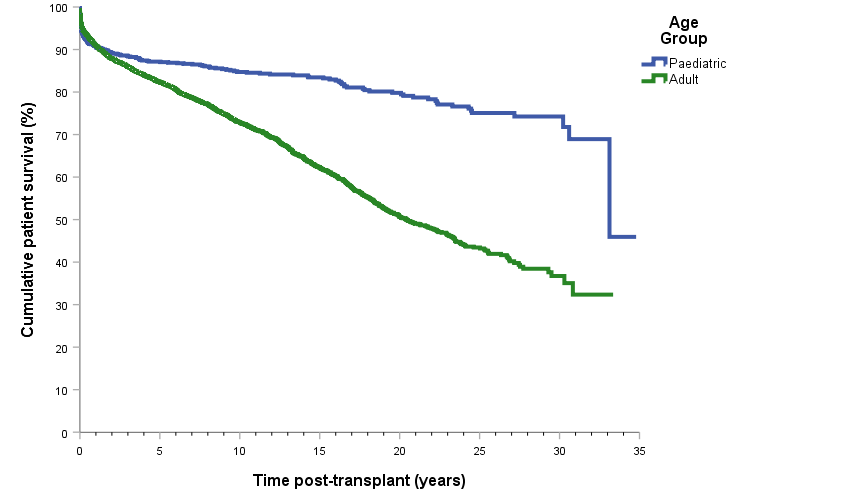 [Speaker Notes: Figure 23. Patient survival curve by age category]
Paediatric patient survival curve by age strata
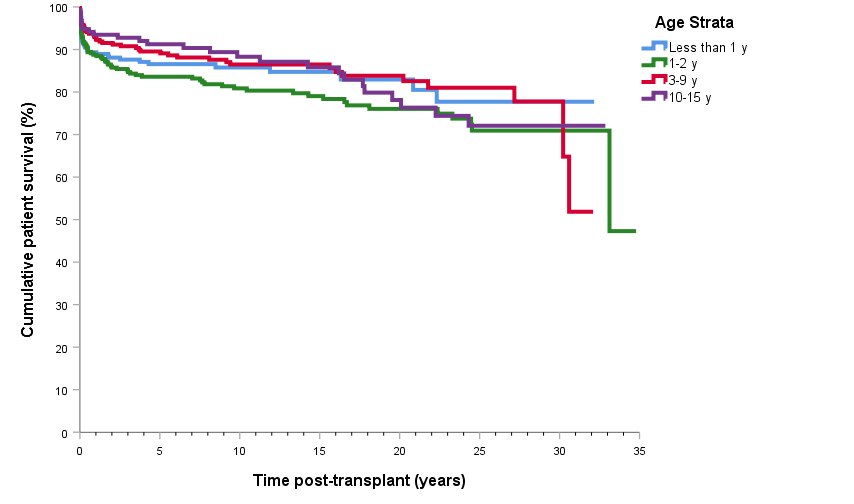 [Speaker Notes: Figure 24. Paediatric patient survival curve by age strata]
Adult patient survival curve by age strata
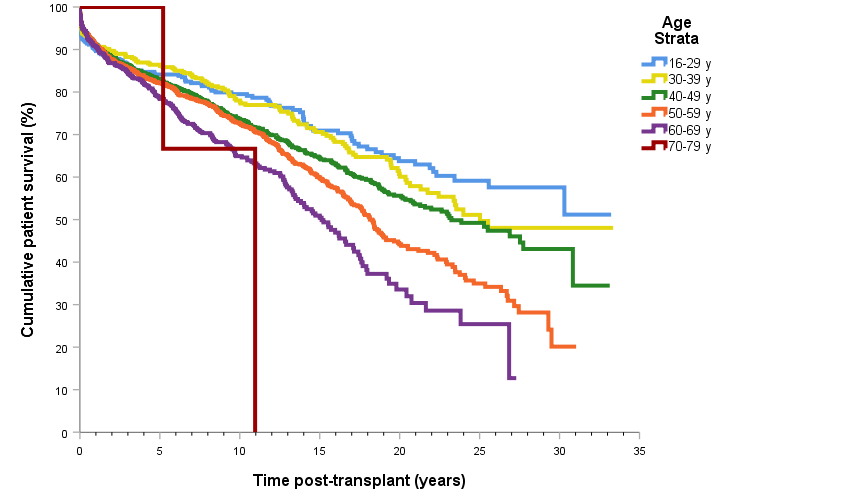 [Speaker Notes: Figure 25. Adult patient survival curve by age strata]
Patient survival curve by era of transplant
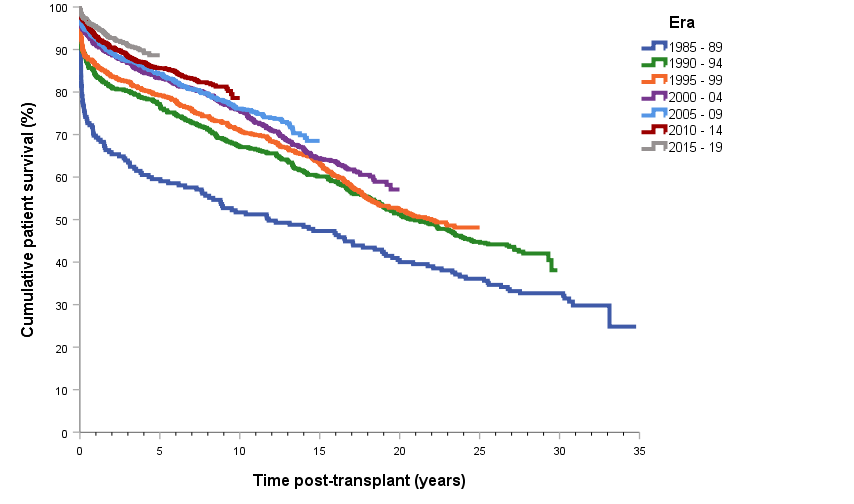 [Speaker Notes: Figure 26. Patient survival curve by era of transplant]
Paediatric patient survival curve by era of transplant
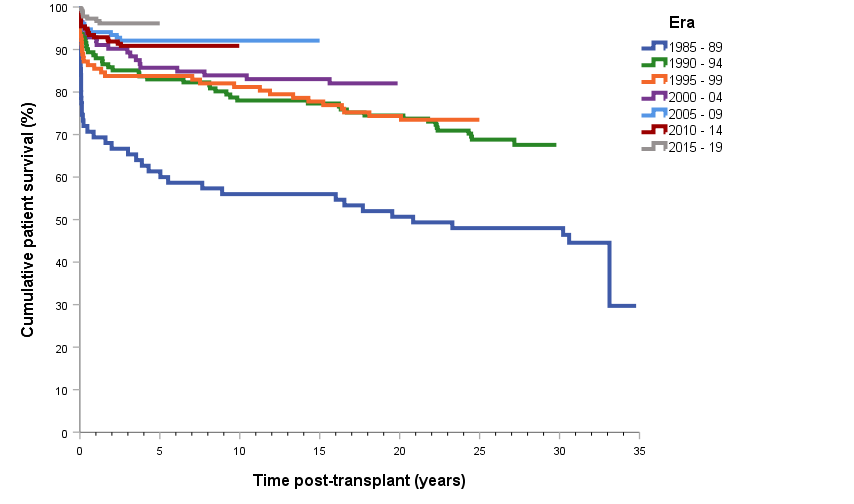 [Speaker Notes: Figure 27. Paediatric patient survival curve by era of transplant]
Adult patient survival curve by era of transplant
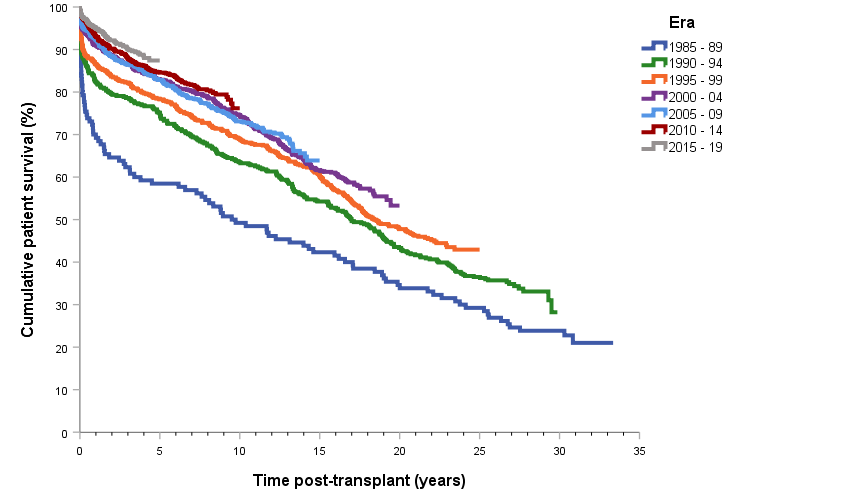 [Speaker Notes: Figure 28. Adult patient survival curve by era of transplant]
Paediatric patient survival curve by type of primary graft
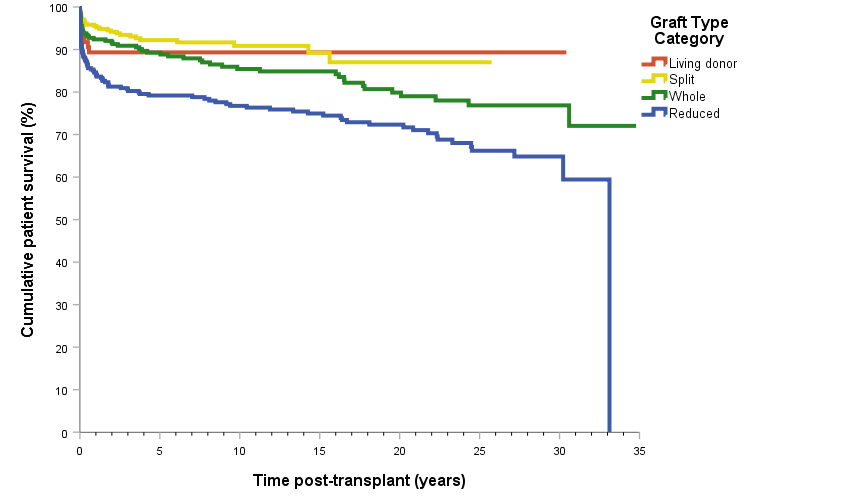 [Speaker Notes: Figure 29. Paediatric patient survival curve by type of primary graf]
Adult patient survival curve by type of primary graft
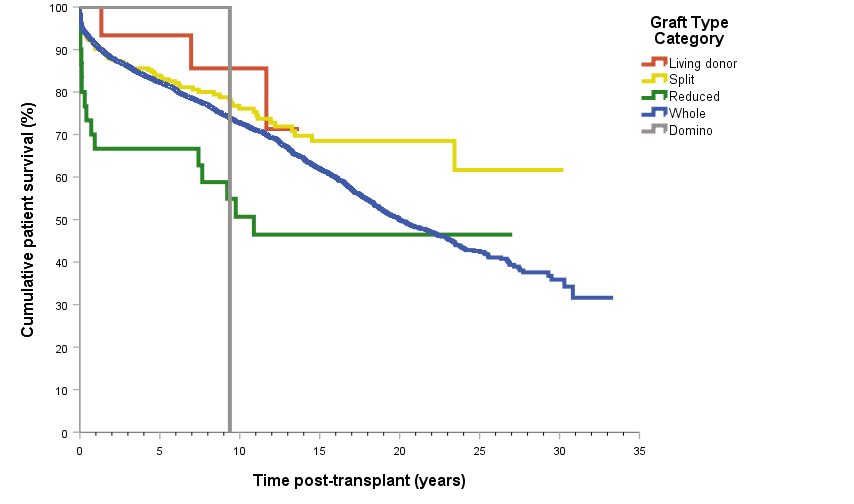 [Speaker Notes: Figure 30. Adult patient survival curve by type of primary graf]
Paediatric patient survival curve by transplant weight
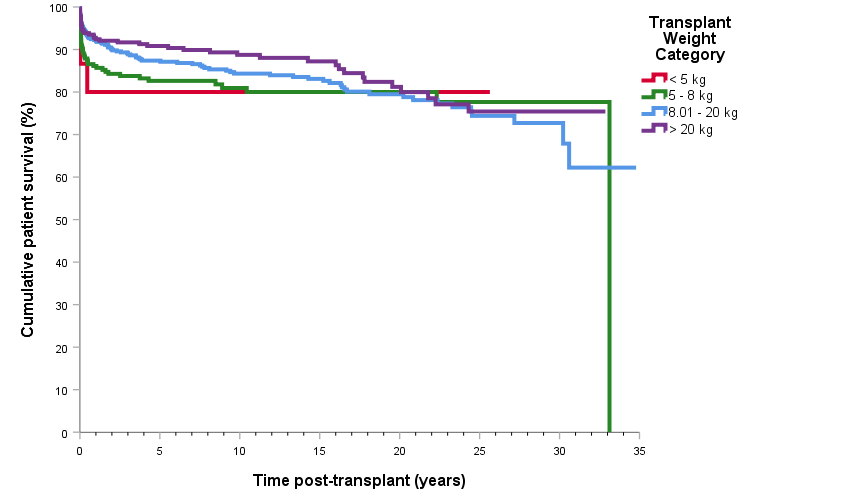 [Speaker Notes: Figure 31. Paediatric patient survival curve by transplant weight]
Paediatric patient survival curve by primary disease
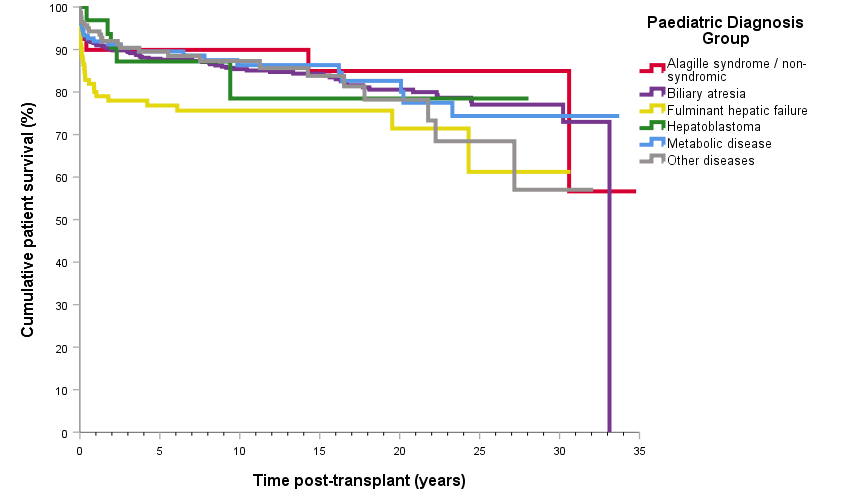 [Speaker Notes: Figure 32. Paediatric patient survival curve by primary disease]
Adult patient survival curve by primary disease
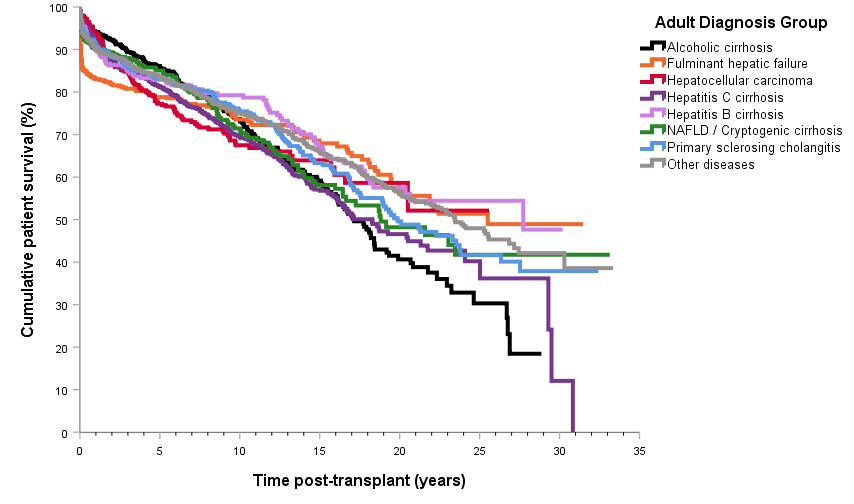 [Speaker Notes: Figure 33. Adult patient survival curve by primary disease]
Patient survival curve by age group with primary diagnosis of fulminant hepatic failure
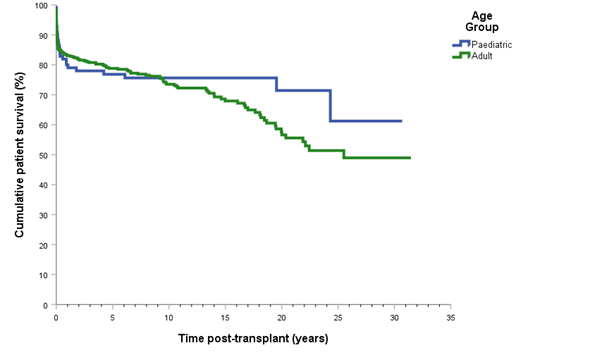 [Speaker Notes: Figure 34. Patient survival curve by age group with primary diagnosis of fulminant hepatic failure]
Adult patient survival curve by transplant era with primary diagnosis of Chronic Viral Hepatitis B
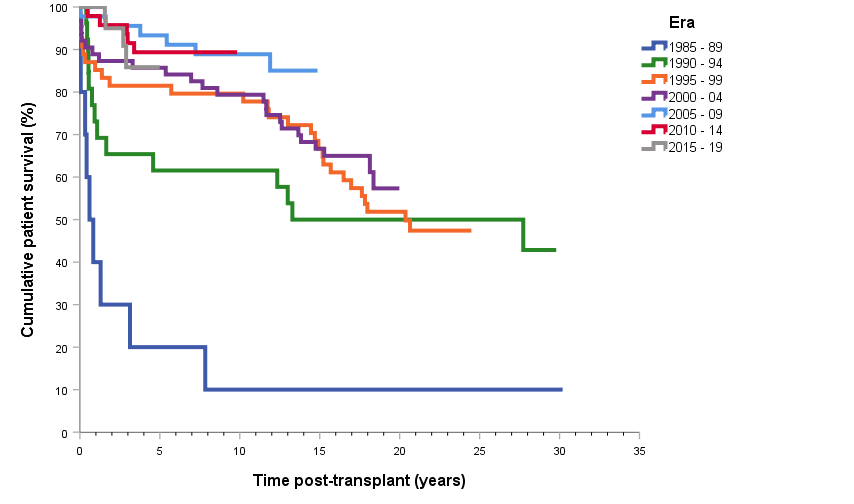 [Speaker Notes: Figure 35. Adult patient survival curve by transplant era with primary diagnosis of Chronic Viral Hepatitis B]
Adult patient survival curve by transplant era with primary diagnosis of Chronic Viral Hepatitis C
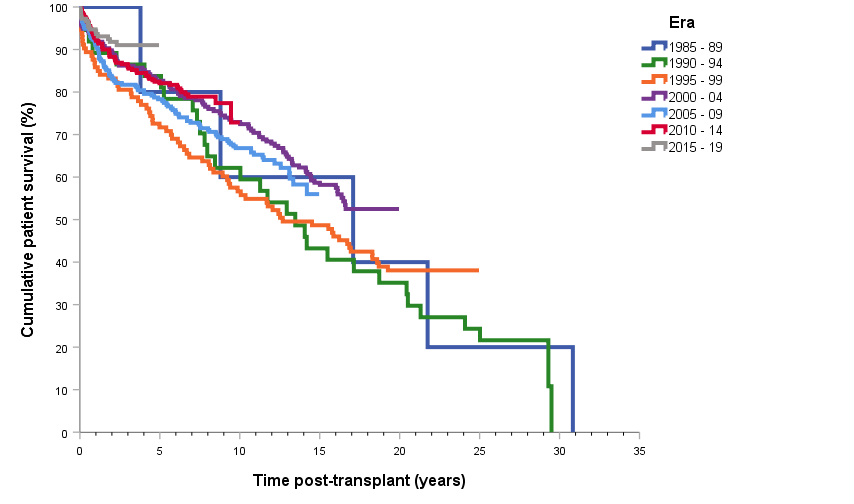 [Speaker Notes: Figure 36. Adult patient survival curve by transplant era with primary diagnosis of Chronic Viral Hepatitis C]
Patient survival curve with primary diagnosis of malignancy by era of transplant
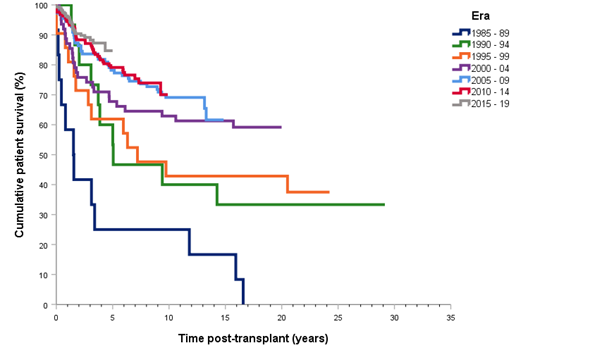 [Speaker Notes: Figure 37. Patient survival curve with primary diagnosis of malignancy by era of transplant]
Paediatric patient survival curve with primary diagnosis of malignancy
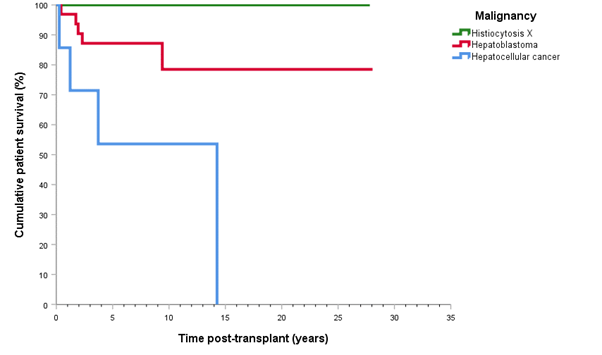 [Speaker Notes: Figure 38. Paediatric patient survival curve with primary diagnosis of malignancy]
Adult patient survival curve with primary diagnosis of malignancy
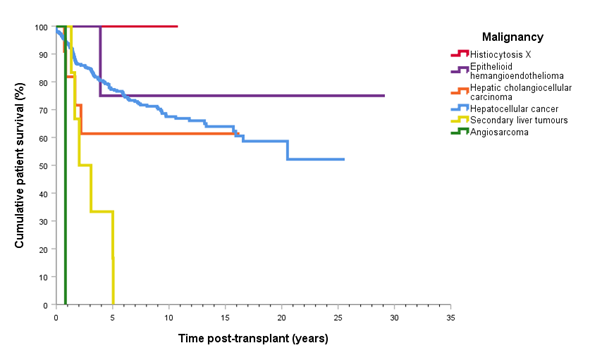 [Speaker Notes: Figure 39. Adult patient survival curve with primary diagnosis of malignancy]